Frequency

           = 8 / 8

           = 5 / 8


            = 3/ 8
C√
C√
1
Time
ADDED Mutation rate

           + MRlb

           (+ MRlb)+MRr


            (+ MRlb+ MRr) + MRdb
C√
C√
2
Time
ADDED Replication rate

           + RRlb

           (+ RRlb)+ RRr


            (+ RRb+ RRr) + RRdb
C√
C√
3
Time
If mutation rate AND/OR Pop Size change
C√
C√
4
Time
If mutation rate AND/OR PopSize change
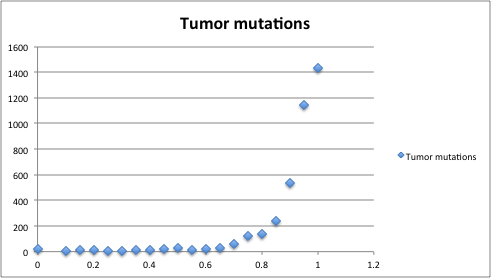 Number of mutations per 0.05 step
0.05 step
5
If mutation rate AND/OR PopSize change
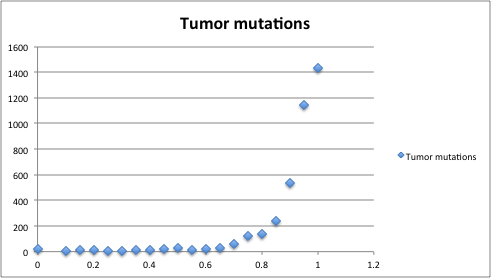 Slope depends on Fitness (Mutation rate and replication rate)
dS=0.05
x
Effect change from
=
y
6
If mutation rate AND/OR PopSize change
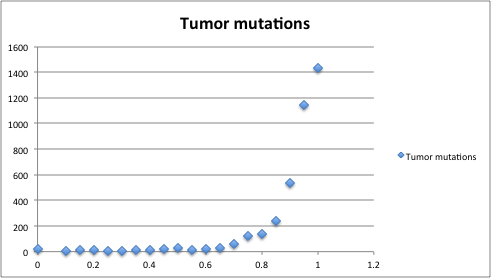 (Xprim *Ynorm)
dS=0.05
x
OddsRatio=
Effect change from
=
(Yprim*Ynorm)
y
7
Test Genes on KIRC data
dS=0.05
(Xprim *Ynorm)
x
(Yprim*Ynorm)
y
8
Expanding on
Any gene list/Cancer
Any coding or non-coding region
9
Different Clonal expansions
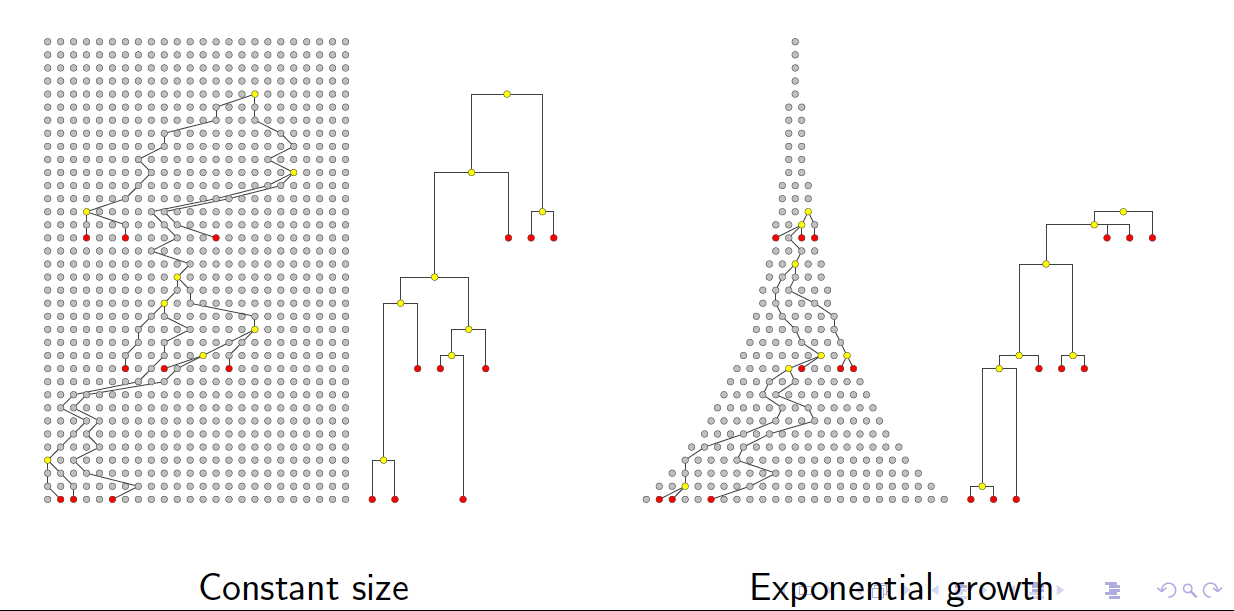 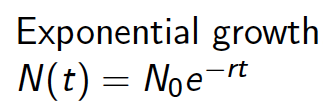 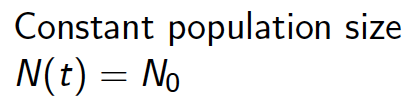 10
Three types of ADDED mutation rates
Coding DNA– Cancer genes (CanG)
Coding DNA – Genes linked to CanG (Funseq)
Non Coding – Regions linked to CanG (mirbase etc)
Coding DNA, 1000 random genes
11